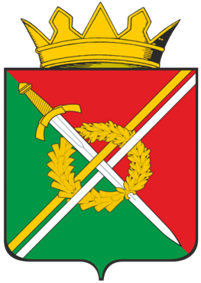 ОТЧЕТ ДЛЯ ГРАЖДАН
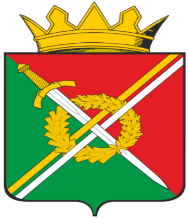 ОТЧЕТ  ОБ ИСПОЛНЕНИИ  ТЯЖИНСКОГО  МУНИЦИПАЛЬНОГО  ОКРУГА за 2023 год
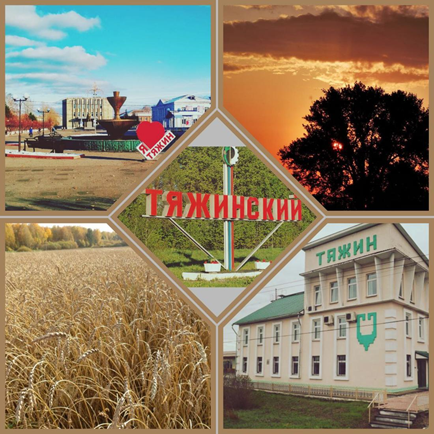 ОТЧЕТ ДЛЯ ГРАЖДАН – информационный ресурс, содержащий данные об исполнении бюджета за отчетный финансовый год, в доступной форме для широкого круга заинтересованных пользователей.    Подготовлен на основании Решения Совета  народных депутатов     Тяжинского муниципального округа от  16.05.2024г.  № 523    «Об исполнении    бюджета Тяжинского муниципального округа за 2023 год»
АДМИНИСТРАТИВНО-ТЕРРИТОРИАЛЬНОЕ ДЕЛЕНИЕ ТМО
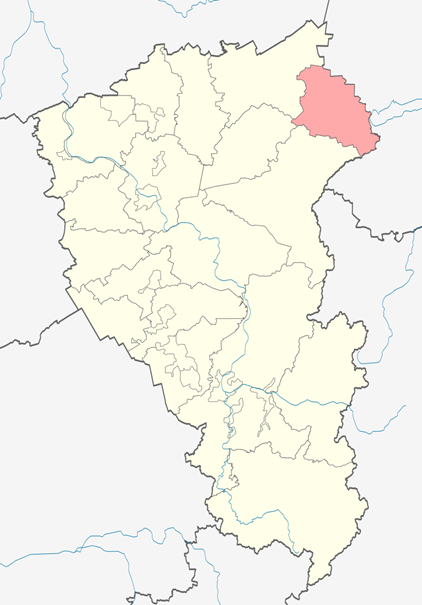 Площадь территории Тяжинского муниципального округа составляет 3 531 кв.м. 
   Численность населения на 01.01.2024 года  составляла  18 900 человек.
   За 2023 год:
-    родившихся - 120 человек, 
умерших  - 311 человек, 
естественная убыль – 191 человек
Тяжинский округ
ЭТАПЫ РАССМОТРЕНИЯ  И УТВЕРЖДЕНИЯ БЮДЖЕТНОЙ ОТЧЕТНОСТИ
Внешняя  проверка годового отчета об исполнении  бюджета  Тяжинского муниципального округа  за 2023 год проводится  Контрольно-счетной палатой Тяжинского муниципального округа.
Результаты внешней проверки оформляются соответствующим заключением на годовой отчет об исполнении бюджета Тяжинского муниципального округа и направляются для рассмотрения в Совет народных депутатов Тяжинского муниципального округа. 
   По проекту решения Совета народных депутатов Тяжинского муниципального округа «Об исполнении бюджета Тяжинского муниципального округа за 2023 год» проводятся публичные слушания.
   Отчет об исполнении  бюджета Тяжинского муниципального округа  за 2023 год утверждается Решением Совета народных депутатов Тяжинского муниципального округа.
КОЛИЧЕСТВО  УЧРЕЖДЕНИЙ  ПРЕДСТАВЛЯЮЩИХ ОТЧЕТНОСТЬ  ОБ  ИСПОЛНЕНИИ  МЕСТНОГО  БЮДЖЕТА                       (49 УЧРЕЖДЕНИЙ), в том числе
ОСНОВНЫЕ ТЕРМИНЫ И ПОНЯТИЯ, ИСПОЛЬЗУЕМЫЕ В ОТЧЕТЕ ДЛЯ ГРАЖДАН
Расходы бюджета
выплачиваемые из бюджета денежные средства, за исключением средств, являющихся источниками финансирования дефицита бюджета
Источники финансирования дефицита бюджета – поступление денежных средств в бюджет, направляемые на покрытие разницы, возникающей в результате превышения расходов бюджета над его доходами, и погашение ранее привлеченных долговых обязательств
ДОХОДЫ, ПОСТУПАЮЩИЕ В БЮДЖЕТ
-  Налог на доходы физических лиц
-  Доходы от уплаты акцизов
-  Налоги на совокупный доход
-  Налоги на имущество
-  Государственная  пошлина  и др.
- Платежи в виде штрафов, санкций за нарушение законодательства
-  Арендные платежи
-  Доходы от продажи имущества и др.
- Межбюджетные трансферты (дотация, субвенция, субсидии, иные межбюджетные трансферты 
- Безвозмездные перечисления от физических и юридических лиц
ОСНОВНЫЕ ПОКАЗАТЕЛИ ИСПОЛНЕНИЯ БЮДЖЕТА ТЯЖИНСКОГО МУНИЦИПАЛЬНОГО ОКРУГА за 2023 год ПО СРАВНЕНИЮ с 2022 годом
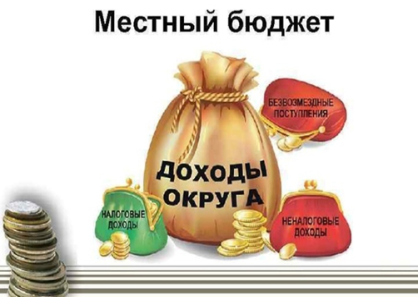 ДОХОДЫ БЮДЖЕТА ТЯЖИНСКОГО МУНИЦИПАЛЬНОГО ОКРУГА            за 2023 год
ИСПОЛНЕНИЕ  НАЛОГОВЫХ  ДОХОДОВ  БЮДЖЕТА        ТЯЖИНСКОГО  МУНИЦИПАЛЬНОГО  ОКРУГА  за  2023 год
ИСПОЛНЕНИЕ  НЕНАЛОГОВЫХ  ДОХОДОВ  БЮДЖЕТА   ТЯЖИНСКОГО  МУНИЦИПАЛЬНОГО  ОКРУГА  за  2023 год
БЕЗВОЗМЕЗДНЫЕ ПОСТУПЛЕНИЯ ОТ ДРУГИХ БЮДЖЕТОВ БЮДЖЕТНОЙ СИСТЕМЫ РФ В БЮДЖЕТ ТЯЖИНСКОГО МУНИЦИПАЛЬНОГО ОКРУГА                 за  2023 год
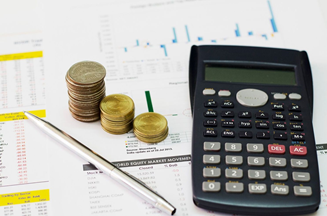 ИСПОЛНЕНИЕ РАСХОДОВ БЮДЖЕТА ТЯЖИНСКОГО МУНИЦИПАЛЬНОГО ОКРУГА ПО ОТРАСЛЕВОМУ ПРИЗНАКУ в 2023 году
СТРУКТУРА ИСПОЛНЕНИЯ  РАСХОДОВ ТЯЖИНСКОГО  МУНИЦИПАЛЬНОГО ОКРУГА ПО ОТРАСЛЕВОМУ ПРИЗНАКУ в 2023 году (тыс.руб.)
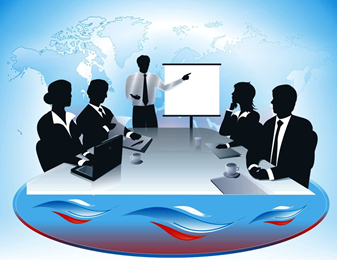 РАСХОДЫ БЮДЖЕТА ТЯЖИНСКОГО МУНИЦИПАЛЬНОГО 
ОКРУГА НАПРАВЛЕННЫЕ НА РЕШЕНИЕ 
ОБЩЕГОСУДАРСТВЕННЫХ ВОПРОСОВ в 2023 году
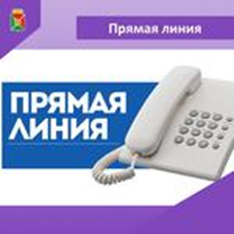 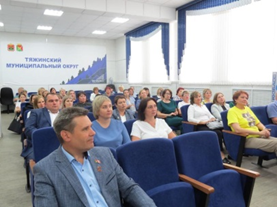 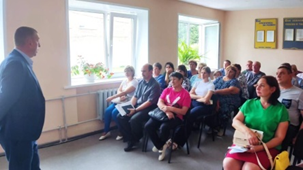 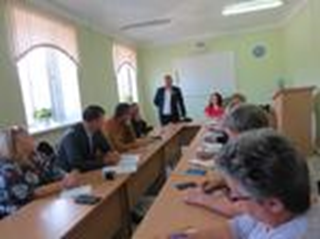 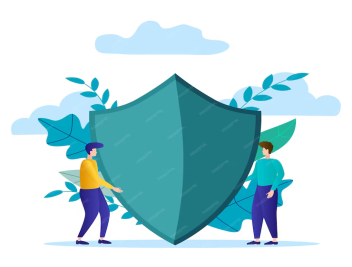 РАСХОДЫ БЮДЖЕТА ТЯЖИНСКОГО МУНИЦИПАЛЬНОГО ОКРУГА В ОБЛАСТИ НАЦИОНАЛЬНОЙ ОБОРОНЫ И БЕЗОПАСНОСТИ,  ПРАВООХРАНИТЕЛЬНОЙ ДЕЯТЕЛЬНОСТИ в 2023 году
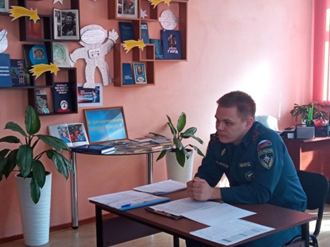 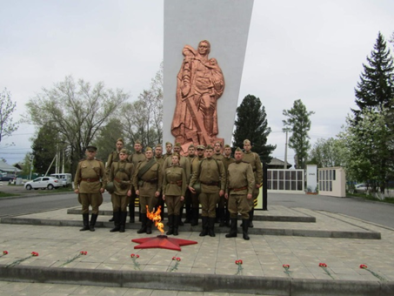 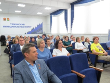 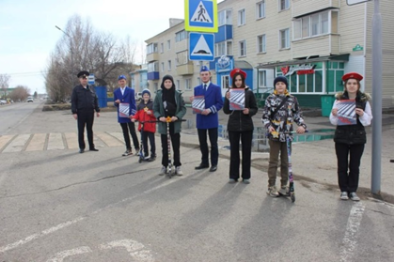 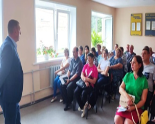 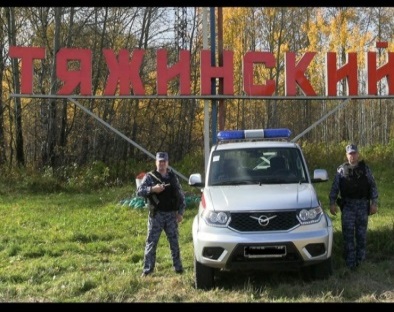 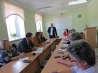 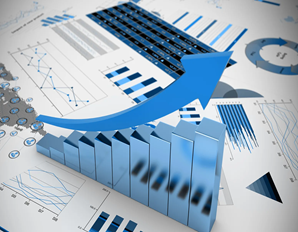 РАСХОДЫ БЮДЖЕТА ТЯЖИНСКОГО МУНИЦИПАЛЬНОГО ОКРУГА
 В ОБЛАСТИ НАЦИОНАЛЬНОЙ ЭКОНОМИКИ в 2023 году
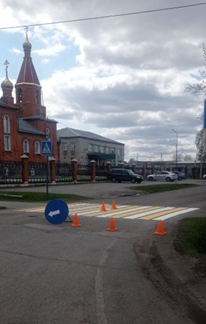 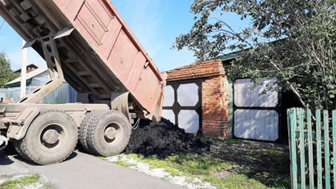 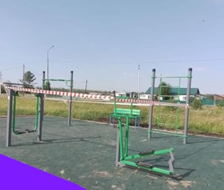 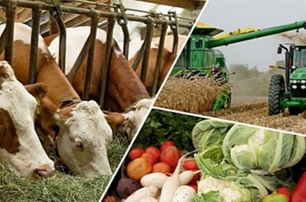 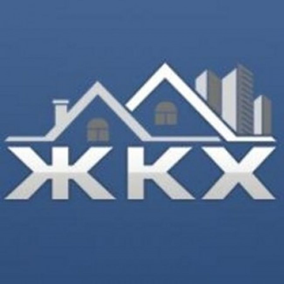 РАСХОДЫ БЮДЖЕТА ТЯЖИНСКОГО МУНИЦИПАЛЬНОГО ОКРУГА 
НА ЖИЛИЩНО – КОММУНАЛЬНОЕ ХОЗЯЙСТВО  в 2023 году
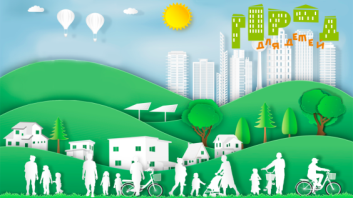 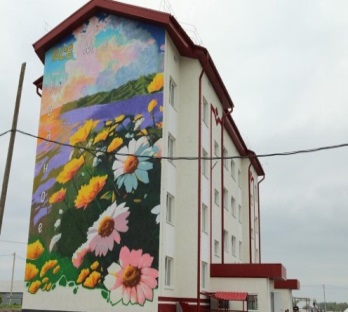 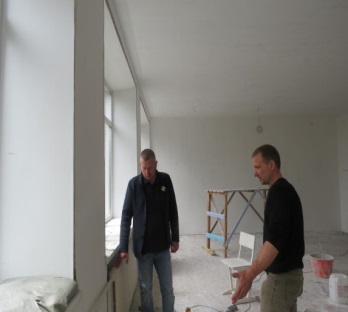 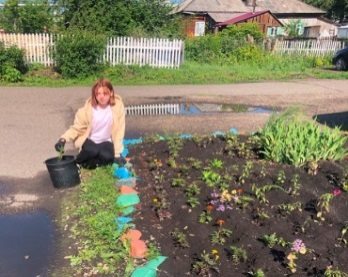 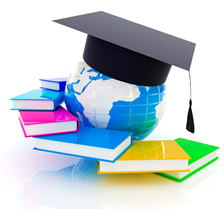 РАСХОДЫ БЮДЖЕТА ТЯЖИНСКОГО МУНИЦИПАЛЬНОГО ОКРУГА  В СФЕРЕ ОБРАЗОВАНИЯ в 2023 году
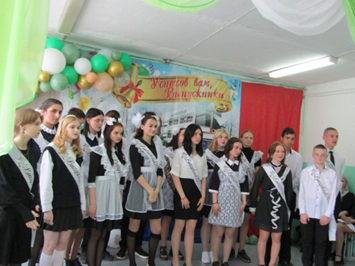 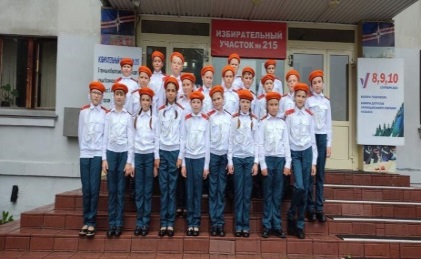 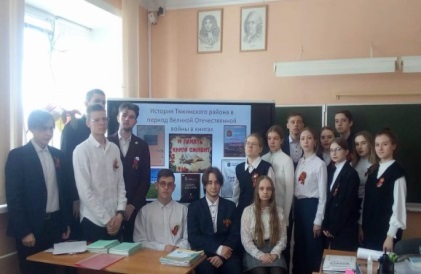 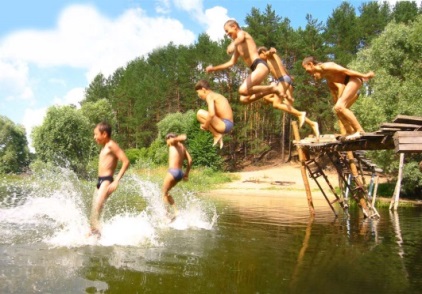 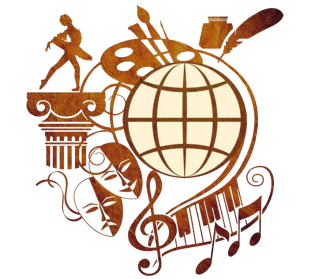 РАСХОДЫ БЮДЖЕТА ТЯЖИНСКОГО МУНИЦИПАЛЬНОГО ОКРУГА  В СФЕРЕ КУЛЬТУРЫ И КИНЕМАТОГРАФИИ в 2023 году
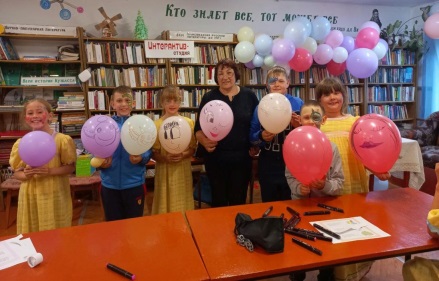 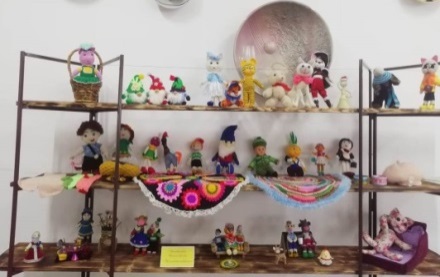 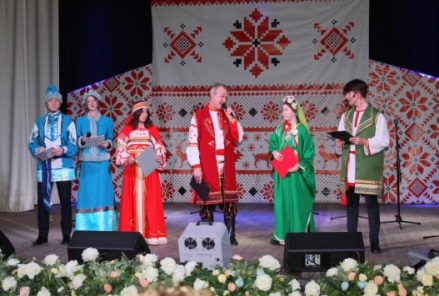 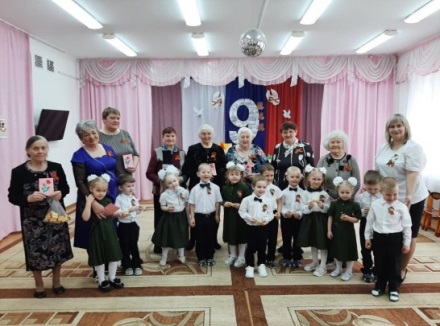 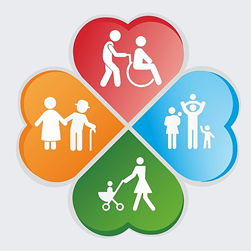 РАСХОДЫ БЮДЖЕТА ТЯЖИНСКОГО МУНИЦИПАЛЬНОГО ОКРУГА    В СФЕРЕ СОЦИАЛЬНОЙ ПОЛИТИКИ в 2023 году
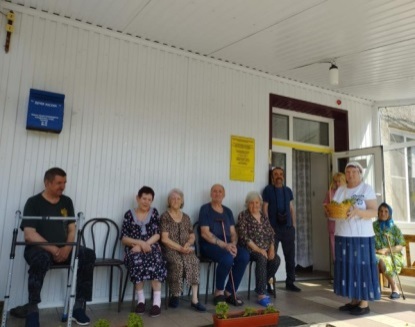 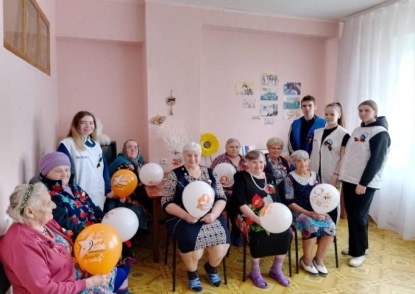 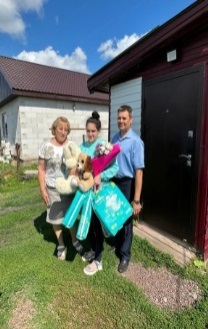 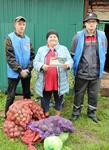 РАСХОДЫ БЮДЖЕТА ТЯЖИНСКОГО МУНИЦИПАЛЬНОГО ОКРУГА  В СФЕРЕ СРЕДСТВ МАССОВОЙ ИНФОРМАЦИИ, 
ФИЗИЧЕСКОЙ КУЛЬТУРЫ И СПОРТА в 2023 году
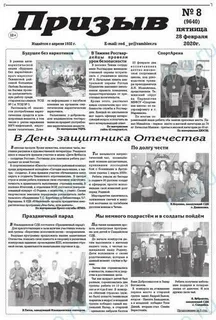 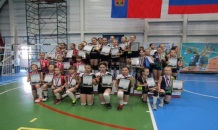 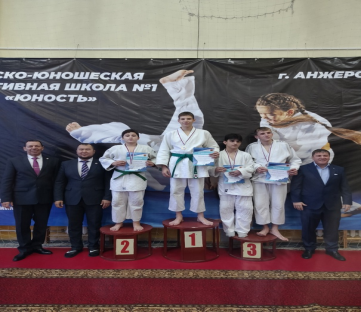 СВЕДЕНИЯ О СТРУКТУРЕ МУНИЦИПАЛЬНОГО ДОЛГА  за 2023 год
Расходы на обслуживание муниципального долга в 2023 году  составили 0,73 тыс.руб.  (уплата процентов за пользованием бюджетным кредитом) при утвержденных бюджетных назначений 0,73 тыс.рублей
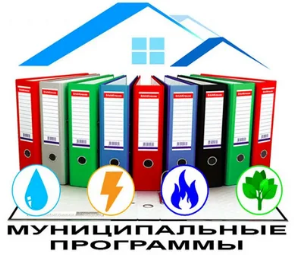 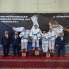 ИНФОРМАЦИЯ О РЕАЛИЗАЦИИ МУНИЦИПАЛЬНЫХ ПРОГРАММ в 2023 году
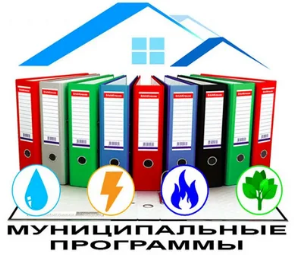 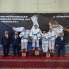 ИНФОРМАЦИЯ О РЕАЛИЗАЦИИ МУНИЦИПАЛЬНЫХ ПРОГРАММ в 2023 году
СТРУКТУРА СООТНОШЕНИЯ ИСПОЛНЕНИЯ ВСЕГО РАСХОДОВ НА ПРОГРАММНЫЕ И НЕПРОГРАММНЫЕ РАСХОДЫ (ТЫС.РУб.)
2 075 693,25 (100%)
ИНФОРМАЦИЯ О РЕАЛИЗАЦИИ НАЦИОНАЛЬНЫХ ПРОЕКТОВв 2023 году
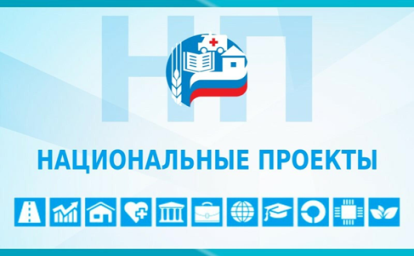 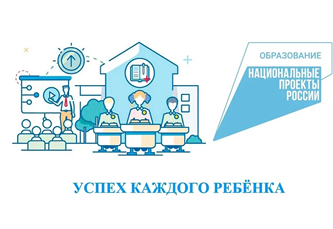 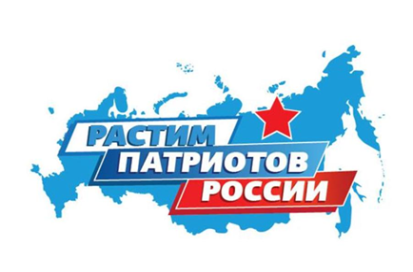 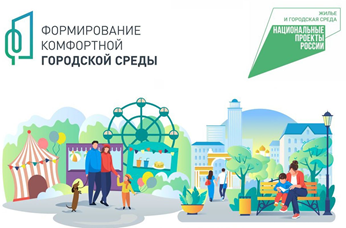 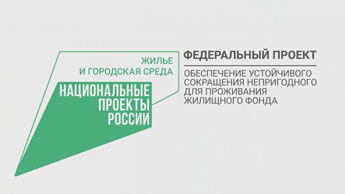 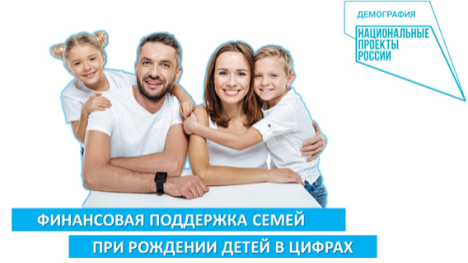 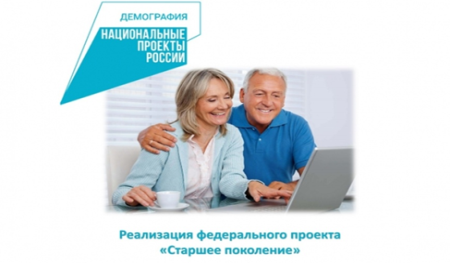 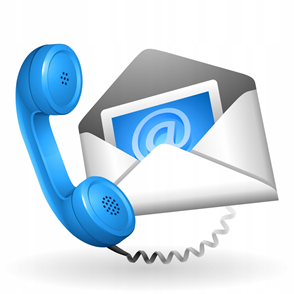 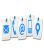 КОНТАКТНАЯ ИНФОРМАЦИЯ
ФИНАНСОВОЕ  УПРАВЛЕНИЕ  ТЯЖИНСКОГО МУНИЦИПАЛЬНОГО  ОКРУГА

АДРЕС: 652240, Кемеровская обл.- Кузбасс, 
пгт. Тяжинский, ул.Советская , 1а  

ТЕЛЕФОН:  
 Отдел бюджетного учета и отчетности  
  тел. 8 (38449) 2-73-93
 
АДРЕС ЭЛЕКТРОННОЙ ПОЧТЫ: tjnrf@ofukem.ru 

РЕЖИМ РАБОТЫ:    с 8-30 до 17-30,                                                                                                                                           обед с 13-00 до 14-00 

ВЫХОДНЫЕ ДНИ:   суббота и  воскресенье
СПАСИБО 
ЗА 
ВНИМАНИЕ!